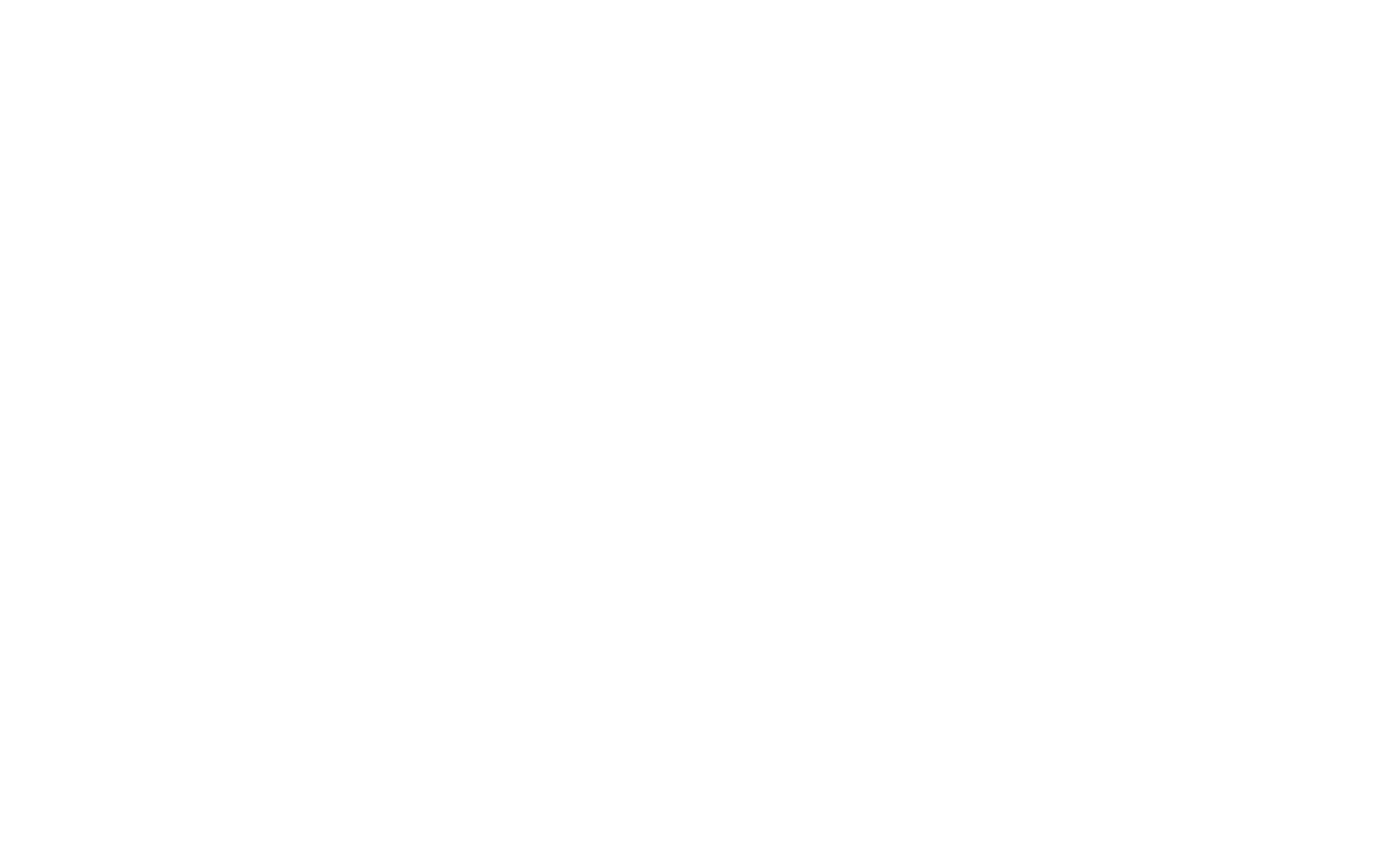 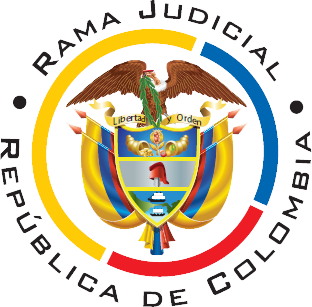 AVISO
Juzgado Cuarto Civil Municipal de Buenaventura – Valle del Cauca
Acuerdo PCSJA 20-11581 
27 de junio de 2020

A partir del 1 de Julio de 2020 se levanta la suspensión de términos judiciales y administrativos. Las sedes judiciales NO PRESTARAN atención presencial al público, solo en casos excepcionales donde se requiere cita previa - correo electrónico o ventanilla virtual - y durante un período de tiempo limitado.

Precauciones en caso de ingreso
Evita cualquier tipo de contacto físico.
Lávate las manos antes de entrar y después de salir del juzgado.
Usa en todo momento el tapabocas. 
Desinfecta las superficies y utiliza gel antibacterial.
Solo podrá ingresar una persona.
Por favor no asistir al juzgado si tiene síntomas de gripa
Canales de atención virtual

Línea telefónica: 318-509-3325, 318-589-8809

Correo electrónico: j04cmbuenaventura@cendoj.ramajudicial.gov.co

Ventanillavirtual: 
https://forms.office.com/Pages/ResponsePage.aspx?id=mLosYviA80GN9Y65mQFZi2BkBI9k2MZAtvRZktrXOSVUNTRCTlBaWlI4WkdXQ1NJMEdRQ1lSQ1Q2My4u
Jornada laboral

7:00AM a 12:00M y de 1:00PM a 4:00PM 

Por lo tanto, las solicitudes deberán efectuarse en este horario, pasadas las 4:00PM se entenderán presentas al día hábil siguiente.
Entrega de memoriales e incidentes de desacato

Deben entregarse al correo electrónico j04cmbuenaventura@cendoj.ramajudicial.gov.co

Entrega de Tutelas y nuevas demandas 

A partir del 01 de Julio de 2020. 
Demandas:
repartobuenaventura@cendoj.ramajudicial.gov.co 
Tutelas y Habeas Corpus
https://procesosjudicial.ramajudicial.gov.co/tutelasenlinea

Títulos Judiciales
La orden de pago de los depósitos se continuara efectuando de manera virtual. La solicitud se deberá realizar a través del correo electrónico aportando nombres claros, radicación e identificaciones.

Avisos a la Comunidad, Estados electrónicos, traslados 

En la página web de la Rama Judicial se publicaran los estados y traslados del Juzgado. Podra ingresar a través del siguiente link. https://www.ramajudicial.gov.co/web/juzgado-004-civil-municipal-de-buenaventura/home
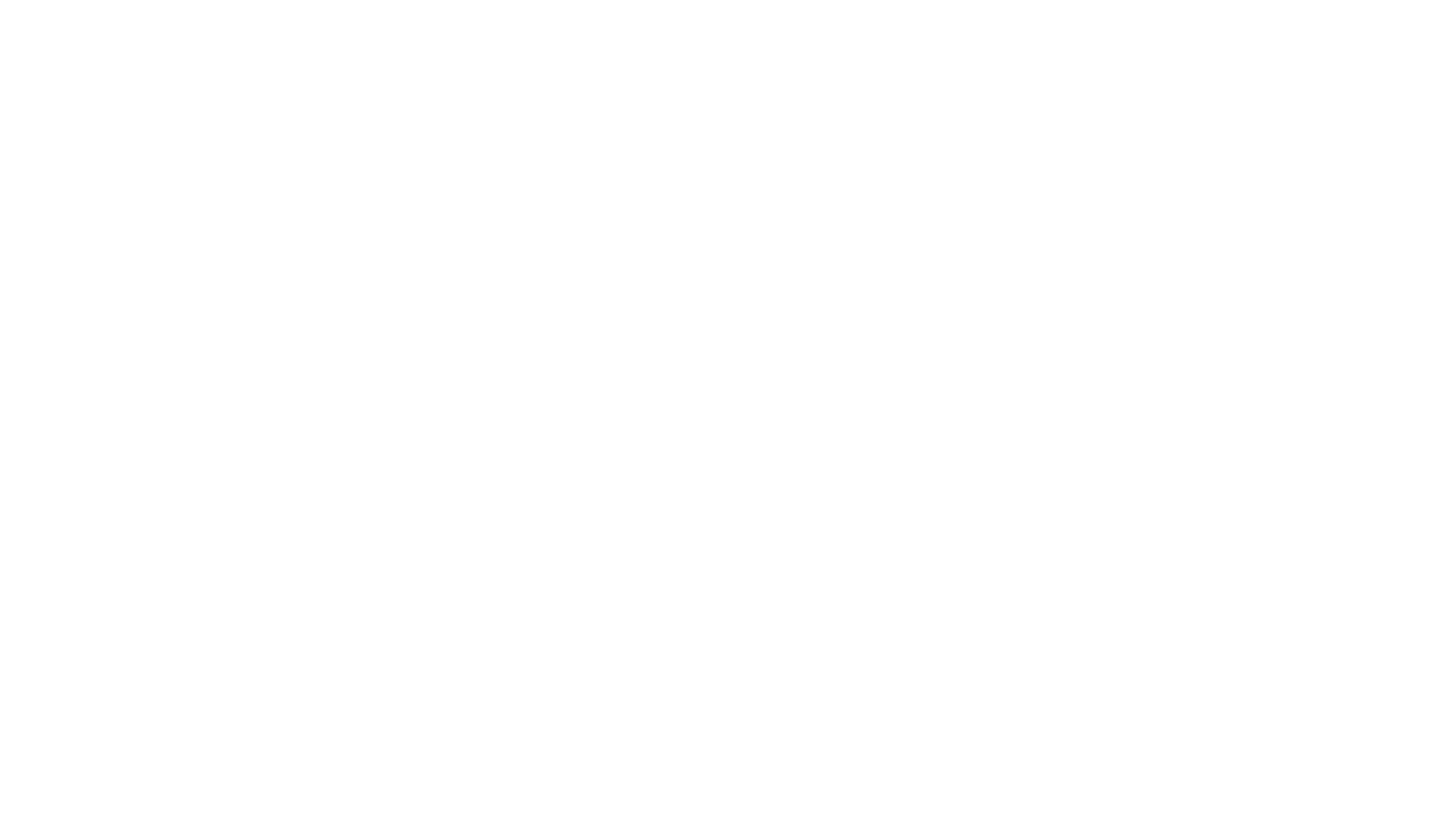